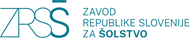 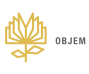 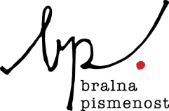 Spodbujanje razvoja BP in BK s strani ZRSŠ
„ Za izboljšanje bralne pismenosti ni hitrih rešitev.  Doseganje ambicij terja svoj čas. Potrebno je, da vsi delamo v smeri istih ciljev in transparentno (kaj deluje in kaj ne).“ 
(EU high level group of experts on literacy, Final report, september 2012, str. 32)
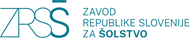 Dejavniki za spodbujanje razvoja BP in BK
(Poučevanje branja v Evropi, OECD, 2011;  EU high level group of experts, Final report, 2012; Konferenca OECD, 2013; Razvoj pismenosti in znanja z razumevanjem ter prispevek projekta Oplnomočenje učencev z izboljšanjem BP in dostopa do znanja, Nolimal, 2013)
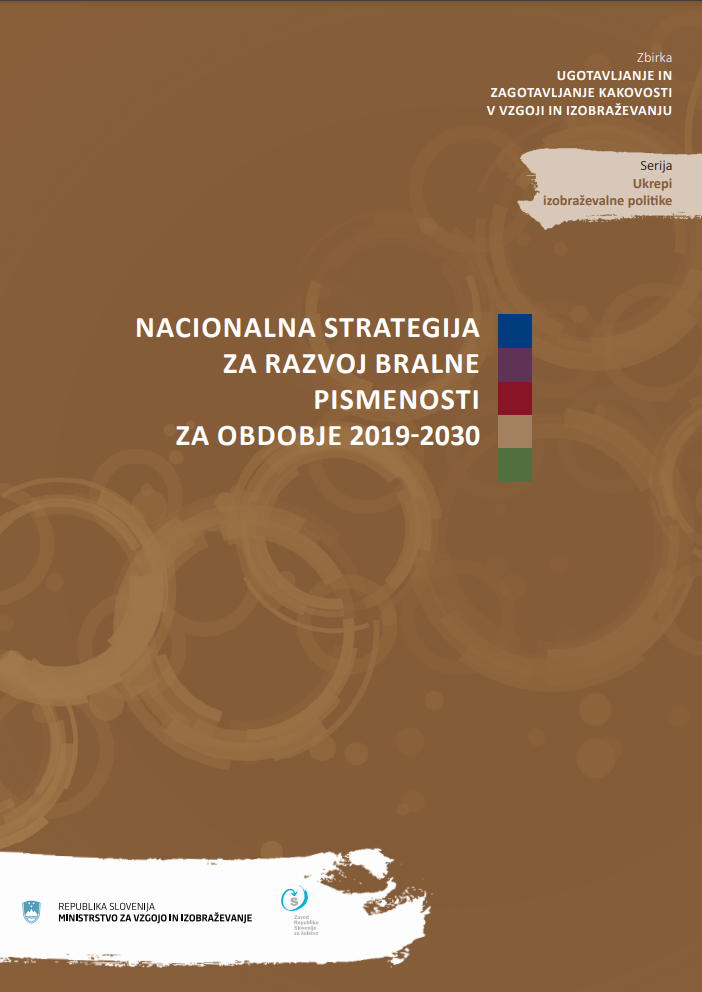 IZZIVI na področju BP in BK
Dvig dosežkov BP (PIRLS,PISA, NPZ, PIAAC)
Višje ravni branja 
Zmanjšati razlike 
med šolami in učenci
Zmanjšati vpliv SES na dosežke BP
Dvigniti motivacijo in interes za branje
Dvigniti raven odgovornosti za dosežke
Spodbuditi spremljanje in samoevalvacijo dosežkov na področju BP
…
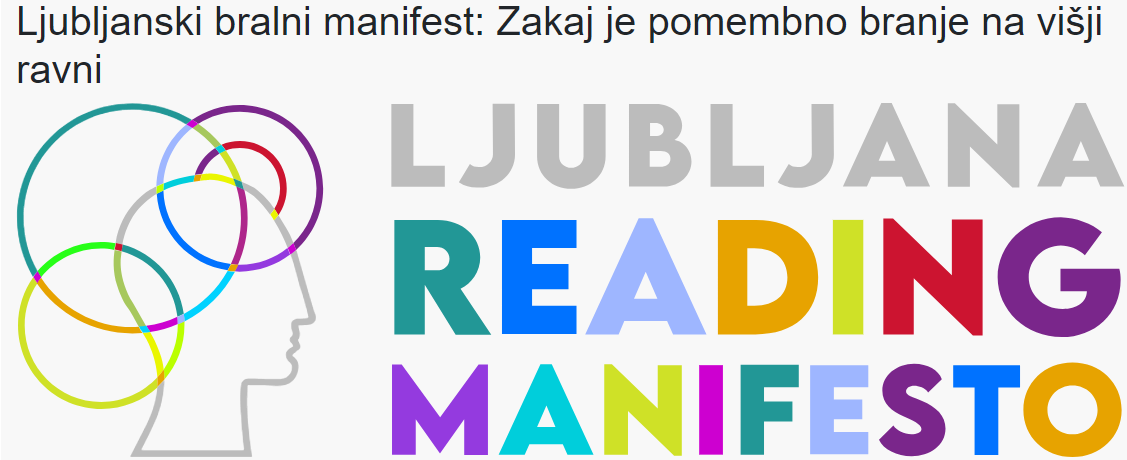 Akcijski načrt za razvoj bralne pismenosti 2020–2030
ODZIV ZRSŠ na IZZIVE na področju BP in BKPredlagani ukrepi v Akcijskem načrtu in RD
Sodelovanje pri pripravi sistemskih in strokovnih podlag 
Priprava, npr. Pravilnika o izvajanju knjiž. dej. v šolskih knjiž., priprava Strategije  razvoja šolskih knjižnic
Sistematično spremljanje in evalvacija (PREDLOG)
vsakoletnih dosežkov NPZ (primerjalno z gradniki BP)
Prenavljanje kurikula za PV in UN za OŠ ter splošno SŠ izobr. in KZ za splošne predmete v SŠ
vključitev gradnikov BP
vključitev digitalnih kompetenc
Načrtuje in izvaja strokovna usposabljanja za spodbujanje razvoja BP in DDK :
Sklop seminarjev za spodbujanje razvoja BP za učit RP
Seminar za prepoznavanje predbralnih zmožnosti
Seminar za individualizirano opismenjevanje
Seminar za razvoj digitalnega branja
Seminarji za dvig DDK
posebej za vsako od 6-ih kompetenc
 Konference po predmetnih področjih, namenjene tudi razvoju BP 
Organizira tematske diskusije v povezavi z BP v SU
Redne dejavnosti (RD):
Vodi razvojne projekte s področja BP
Izvaja posvete ravnateljev, ŠS …
Podpora uresničevanju NSRBP v okviru javne službe
Zagotavljanje sistemskih podlag
Raziskave in evalvacije
Razvoj projektov, programov, modelov, instrumentov, strokovnih gradiv
 Izobraževanja in usposabljanja
Dostopnost do bralnega gradiva
Projekti in programi za spodbujanje BP in BK
Promocija projektov branja in bralne kulture
IZZIVI
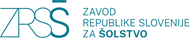 Prenova učnih načrtovSkupni cilji
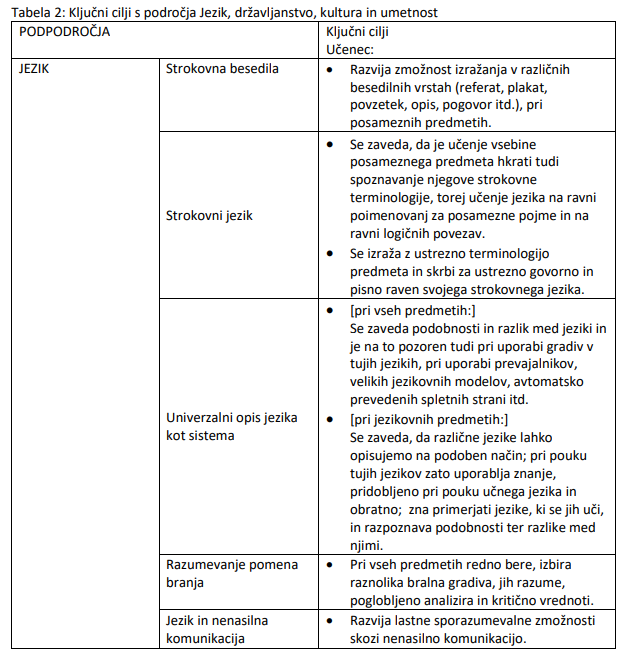 v funkciji povezovanja posameznih predmetov in predmetnih področij
 v funkciji doseganja kakovostnega znanja, veščin in kompetenc oz. kakovostne splošne izobrazbe 
Področja skupnih ciljev:
JEZIK, DRŽAVLJANJSTVO, KULTURA IN UMETNOST
TRAJNOSTNI RAZVOJ
ZDRAVJE IN DOBROBIT
DIGITALNE KOMPETENCE
PODJETNOST
Vir: 
Skupni cilji in njihovo umeščanje v UN in KZ (2023), skupina (40) avtorjev, sodelujočih v PKK (Ahačič, Banjac, Baškard et al.), ZRSŠ
5
Preizkusi, nastali v projektu OBJEM
Preizkus bralnega razumevanje za 5. in 8. razred, ki ga sestavljajo štirje testi: 
a) preizkus hitrega in učinkovitega branja (5. razred); 
b) preizkus besedišča (5. in 8. razred); 
c) preizkus preverjanja jezikovne (predvsem skladenjske) zmožnosti (5. in 8. razred)  in 
č) preizkus razumevanja prebranega besedila (5. in 8. razred),
 
Dve lestvici za ocenjevanje predbralnih in predpisalnih zmožnosti otrok, in sicer za otroke stare od 3 do 4 leta ter oblike za otroke stare od  5 do 6 leta.

Slikovni preizkus besednjaka 2-7 let